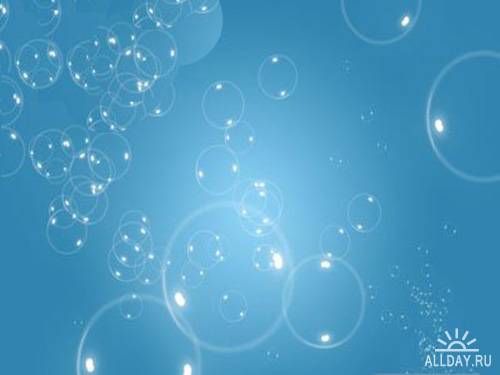 Технические устройства компьютера
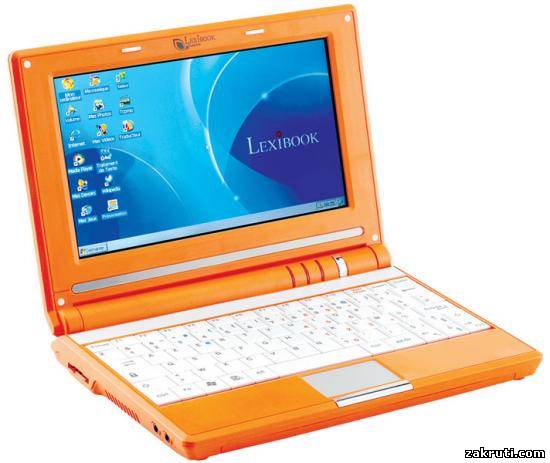 Монитор, системный блок, клавиатура,колонки
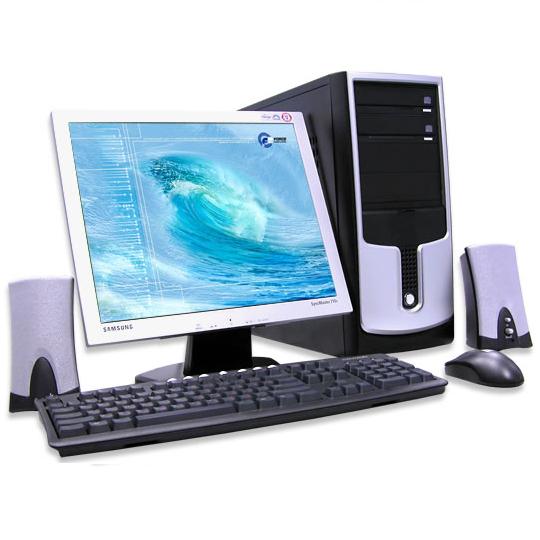 Мышка в форме золотого слитка
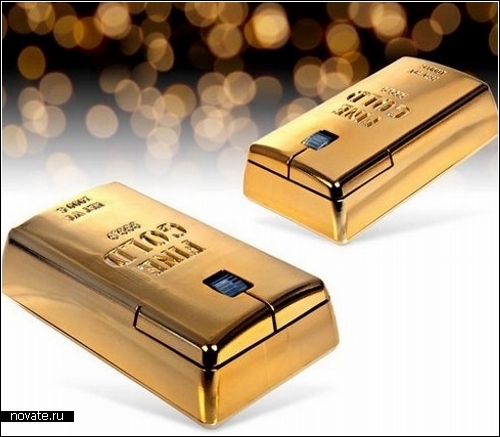 дисковод
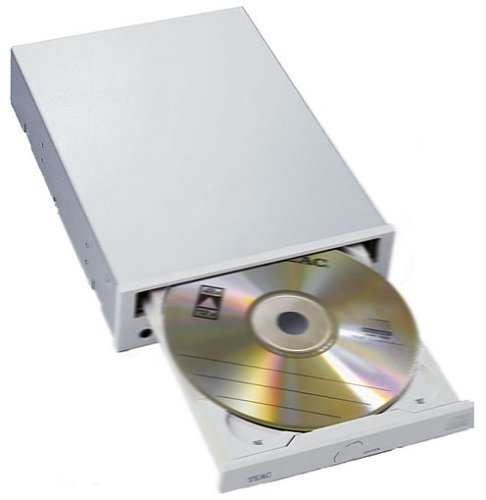 ноутбук
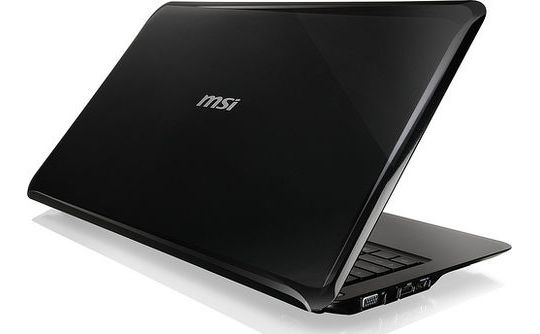 Детская игровая приставка
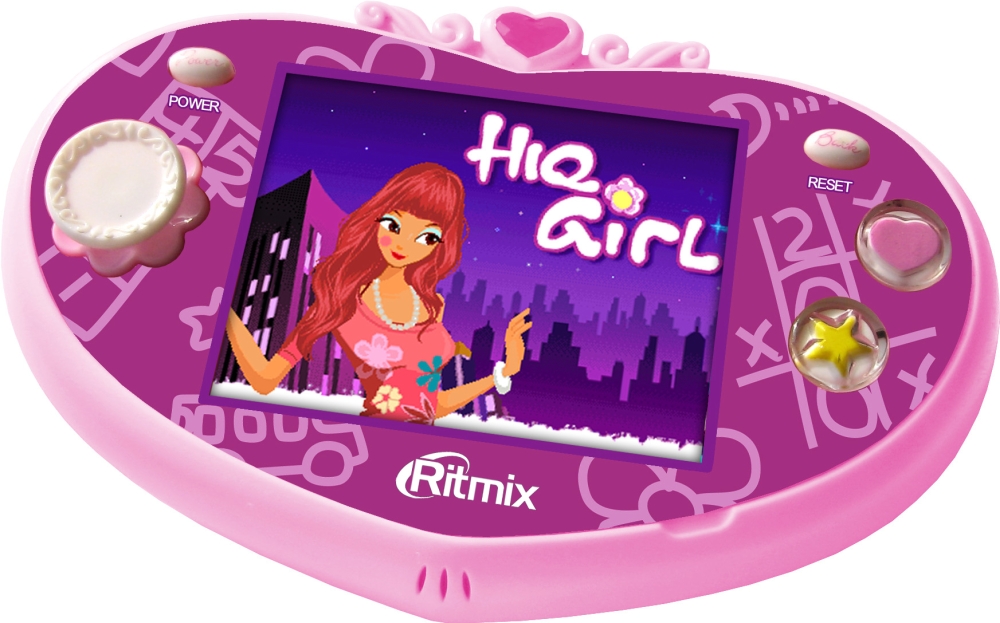 Компьютер «Май Тоби» управляется одними глазами
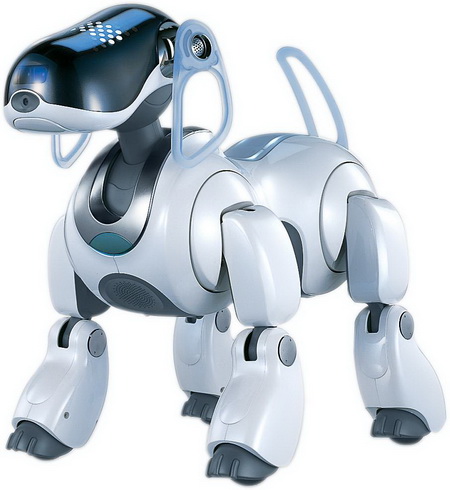 К компьютеру устройства подключаются через ЮСБ
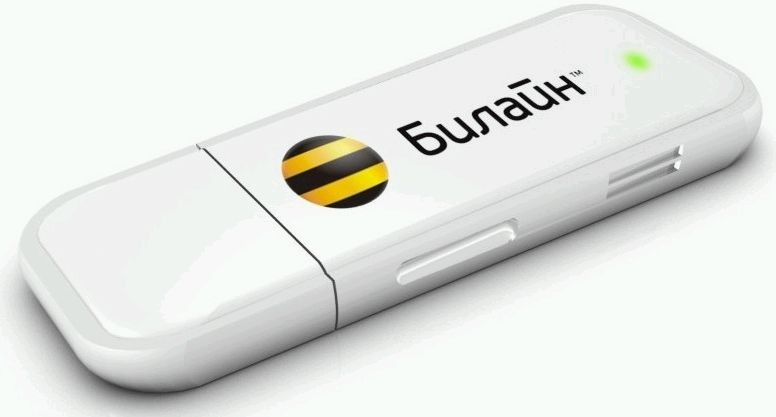 Фотоаппарат «Сони»
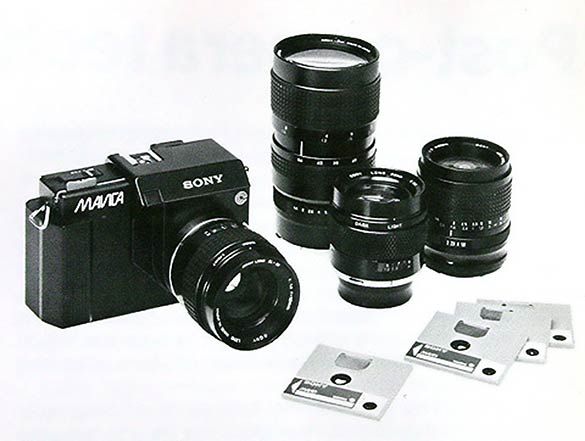 Анти вирус Касперского
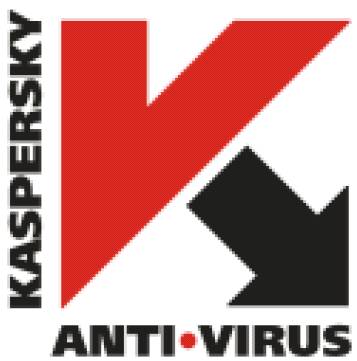 Американская компания выпустила компьютер в форме куба
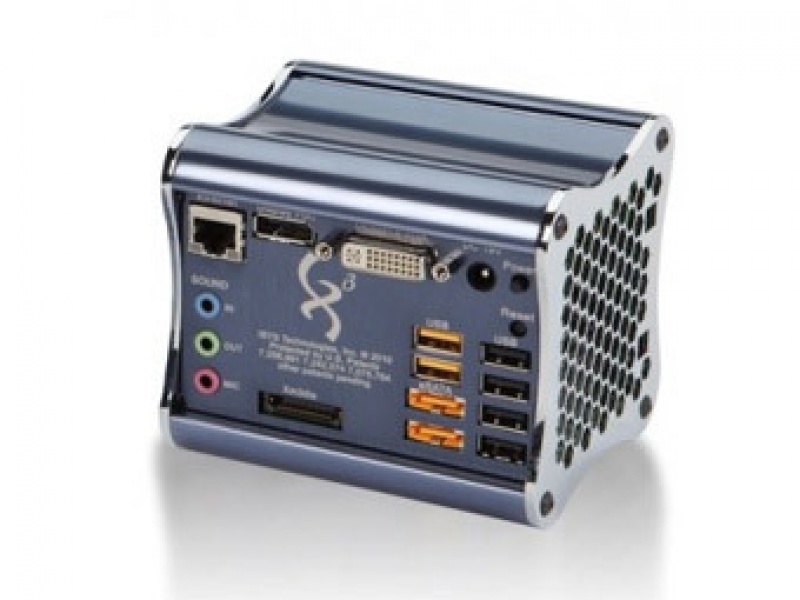 Копировальные, многофункциональные устройства
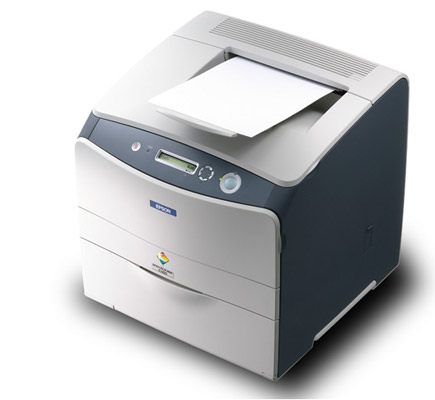 Мультимедийный компьютер «Нокия»
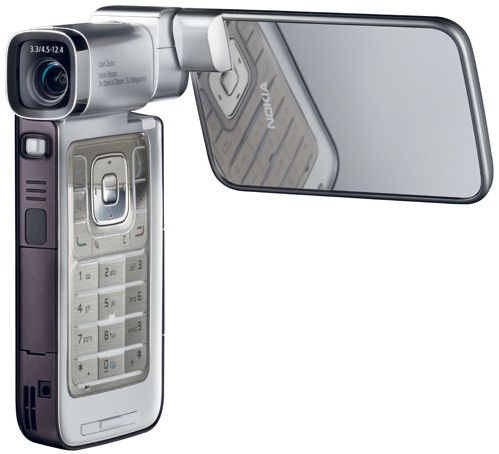 Маршрутный компьютер навигатор (голосовой)
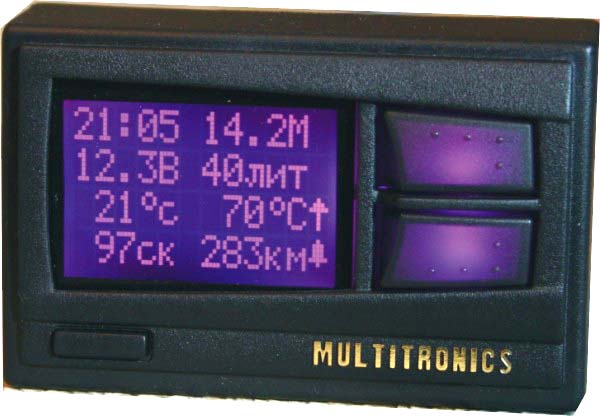 колонки
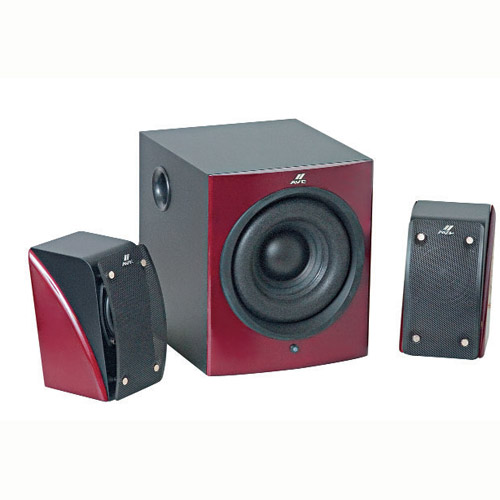 Устройство  Медиа Порт состоит из наушников и миниатюрного дисплея
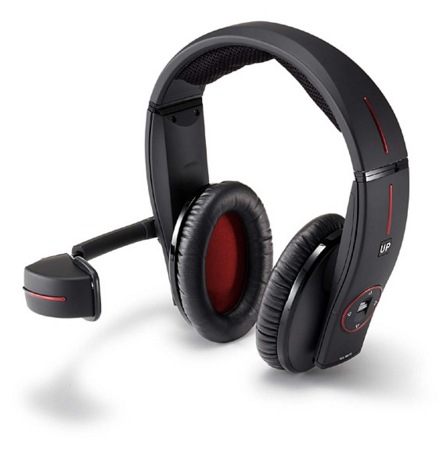 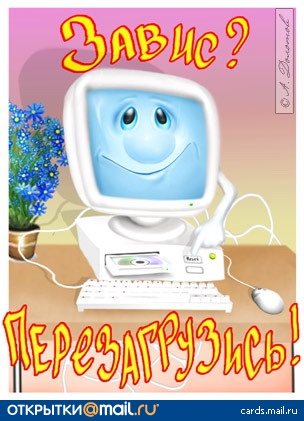 винчестер
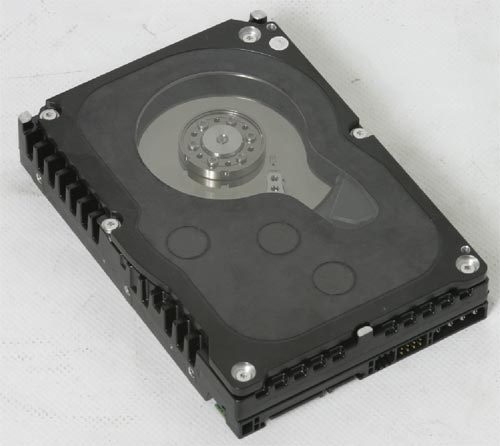 Карманный компьютер
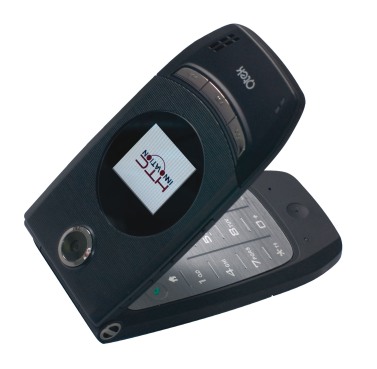 Детский компьютер
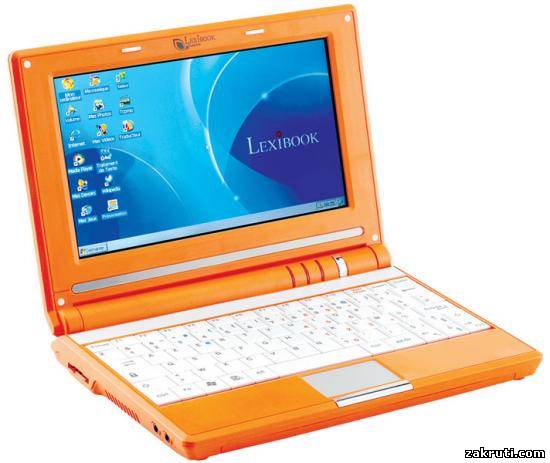 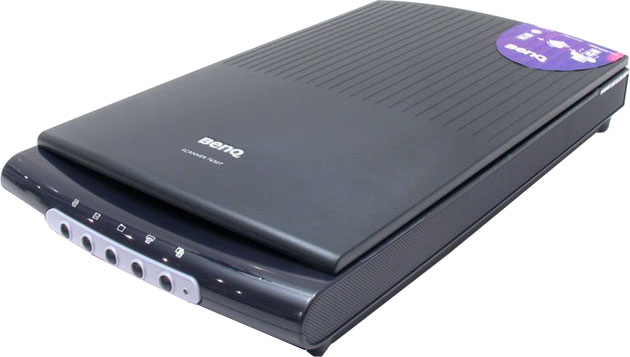 Ярлыки на рабочем столе компьютера
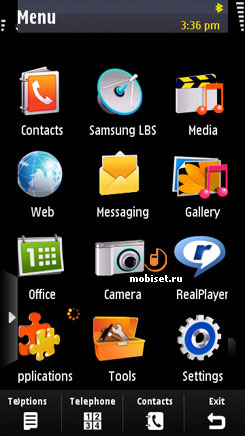